МАСТЕР – КЛАСС «ИННОВАЦИОННЫЕ ТЕХНОЛОГИИ В ЛОГОПЕДИЧЕСКОЙ ПРАКТИКЕ»
Особенности физического развития детей:
    -нарушение дыхания и голосообразования;                                                                                  -нарушения общей и мелкой моторики;                                                                                      -расторможенность и заторможенность мышечного напряжения;                                   -повышенная утомляемость;                                                                                                                        -заметное отставание в показателях основных физических качеств: силы, скорости, ловкости;                                                                                                                                                                                                                             -нарушение темпоритмической организации движений
Особенности психического развития детей:                         -нарушения оптико-пространственного праксиса; -неустойчивость внимания;                                                                                         -расстройство памяти (особенно слуховой); -несформированность мышления;
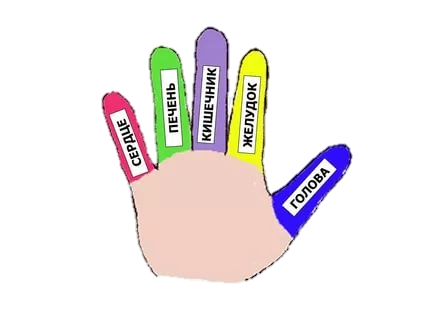 Использование нетрадиционных приемов самомассажа   
-«оживляет», мотивирует детей;
-повышает физическую и умственную работоспособность;
-нормализует состояние нервной системы, устраняет стресссы, снижает уровень утомляемости;
-значительно улучшает соматическое состояние детей, т.е. происходит мобилизация защитных сил организма, приводящих к нормализации его функций при самых различных его нарушениях, в том числе и речевых;
- и еще один положительный момент – это улучшение коммуникативных функций детей.
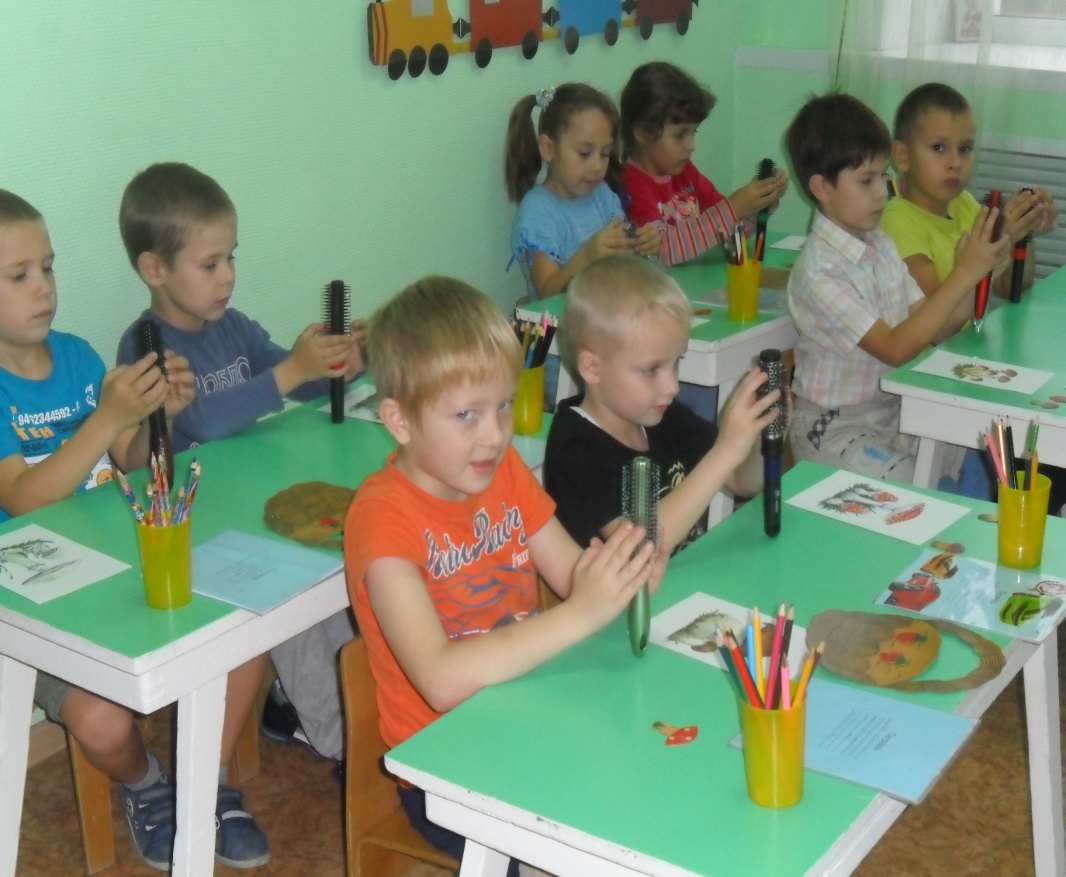 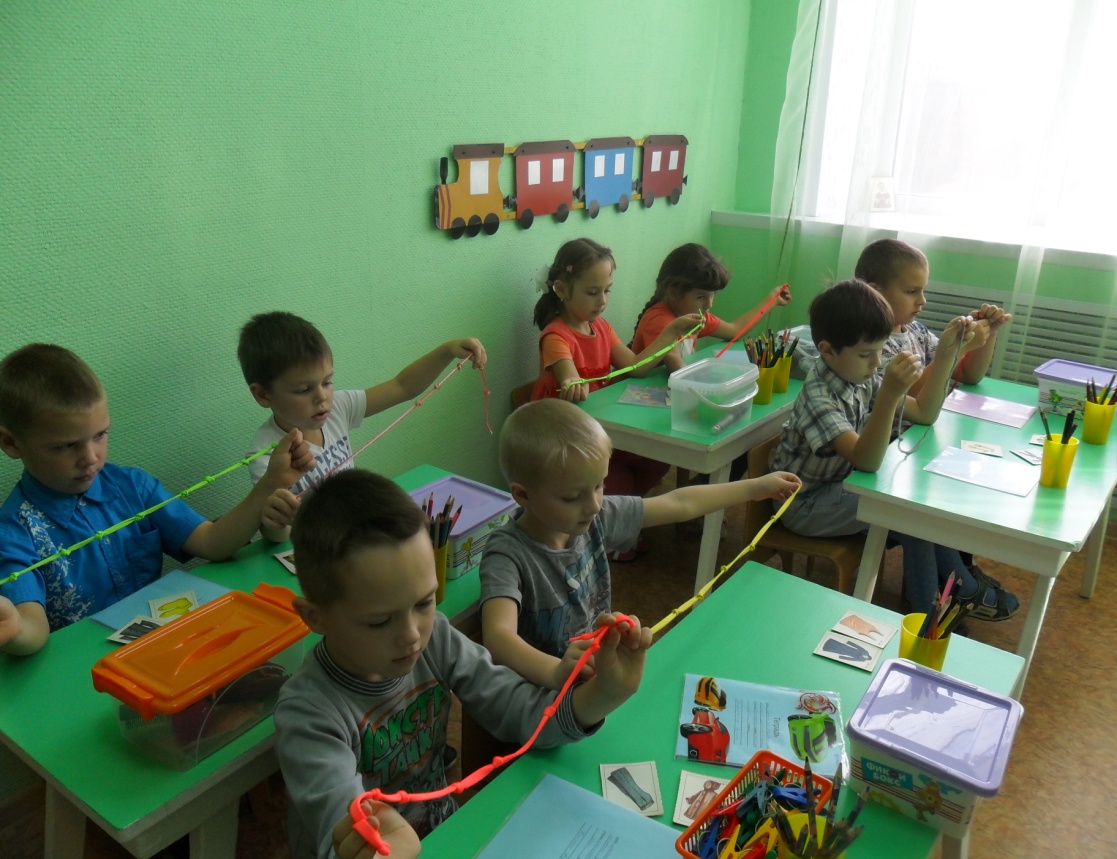 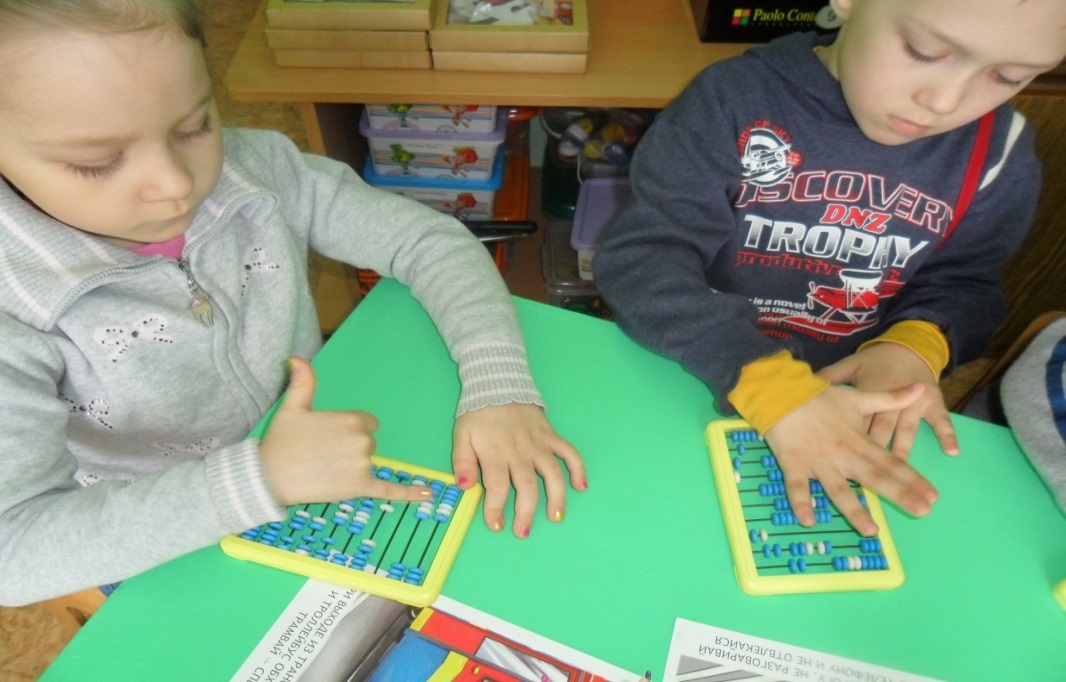 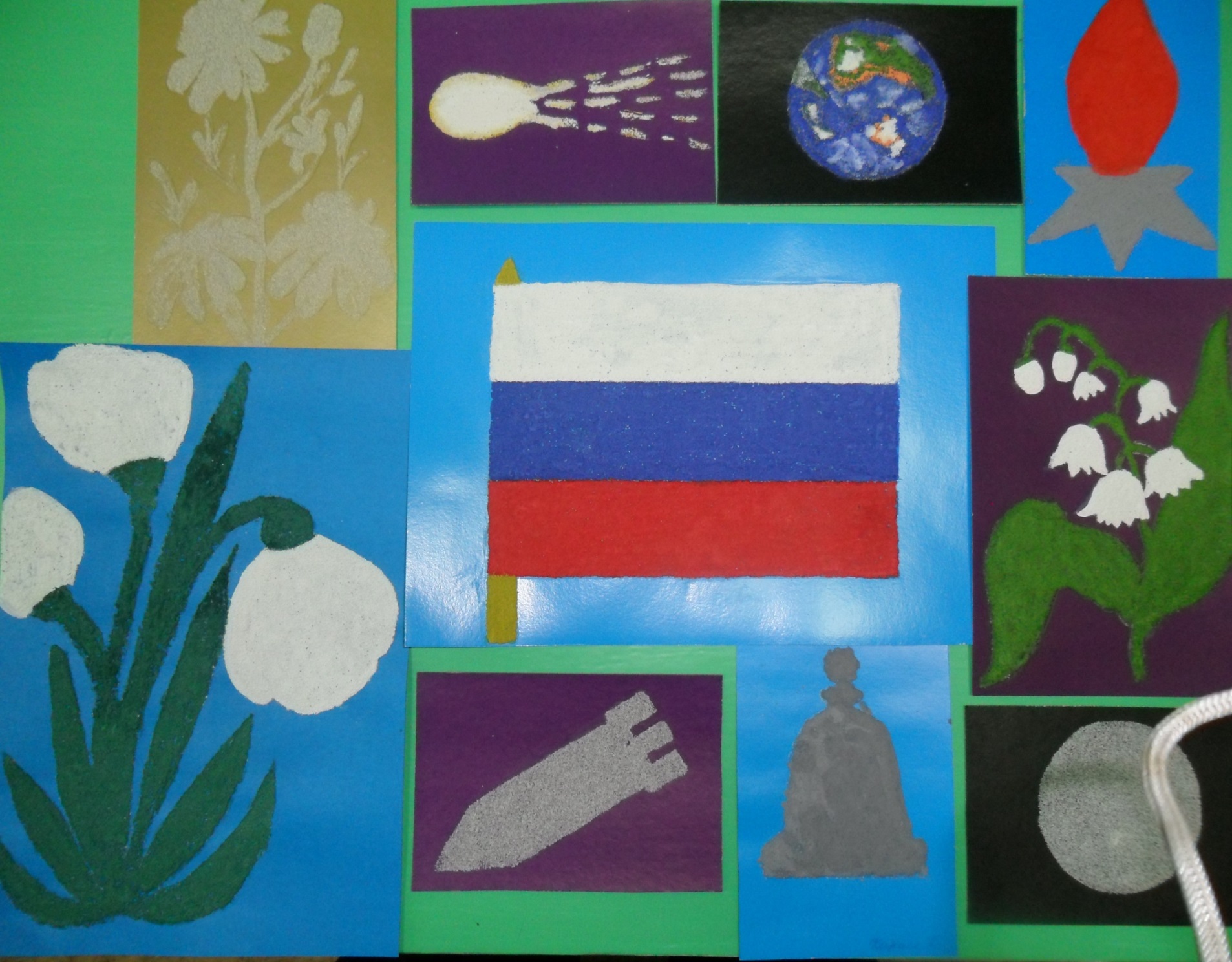 Изотерапия 
-снижает нервное напряжение утомление, негативное эмоциональное состояние;
- преодолевает моторную неловкость; 
- развивает наглядно-образное и словесно-логическое мышление. 
Изотерапия по-новому открывает перед ребенком мир, что помогает 
-активизировать и  расширить словарный запас; 
-дает представление о новых возможностях взаимодействия предметов, позволяя установить грамматические закономерности при описании своих действий; 
-создает положительный эмоциональный настрой, развивает чувство внутреннего контроля (интуицию и ориентацию в пространстве); 
-способствует творческому самовыражению, развитию воображения, эстетического опыта; 
-повышает адаптационные способности ребенка, а также создает мощную психофизиологическую базу для развития речи.
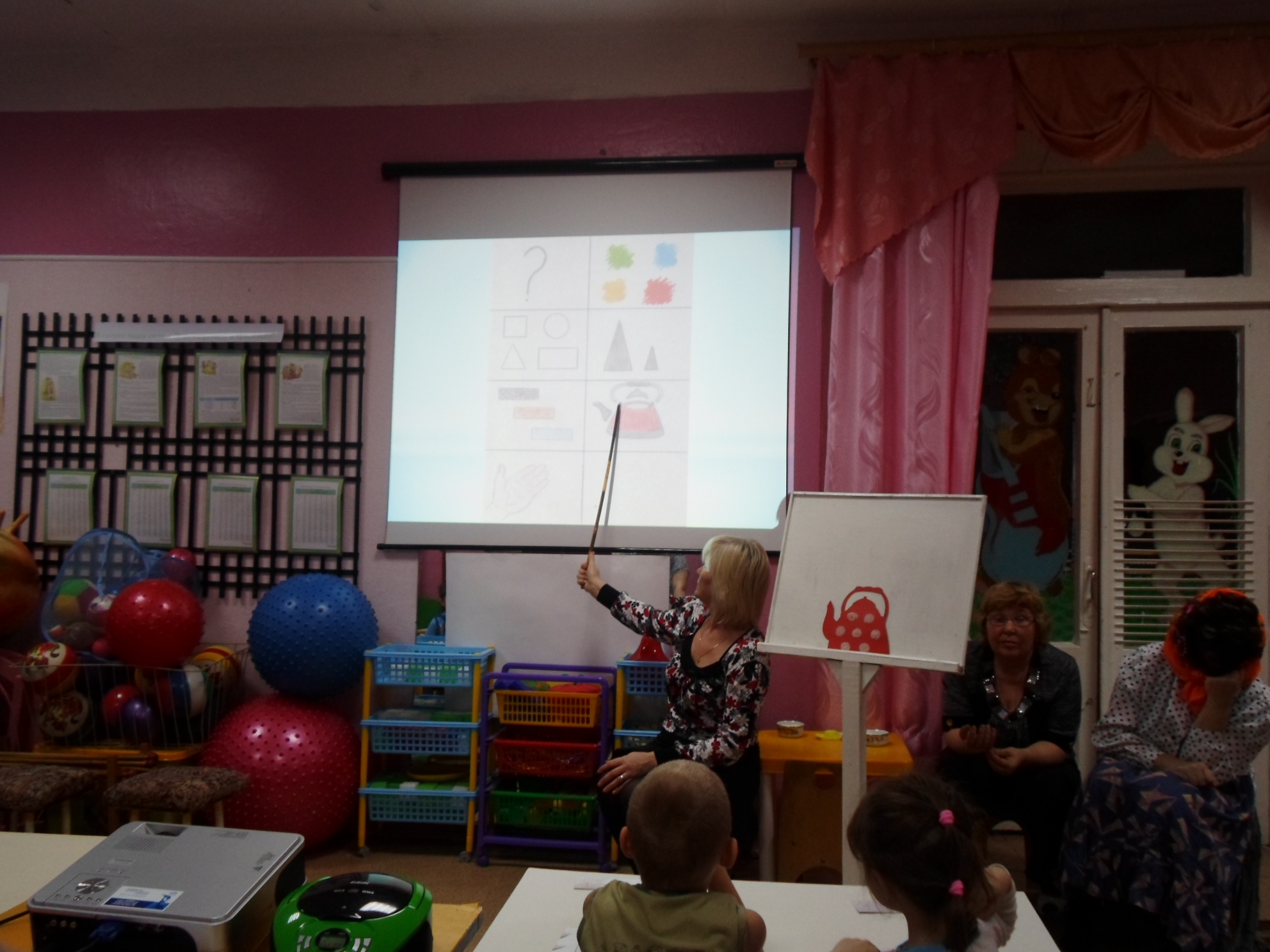 Мнемотехника -это система приемов, облегчающих процесс запоминания инфор-мации и увеличивающих объем памяти путем образования дополнительных ассо-циаций.                                                                                                                                                         Мнемотехника помогает 
-в развитии связной речи;
- ассоциативного мышления; 
-зрительной и слуховой памяти;
- зрительного и слухового внимания; 
- воображения;
- в ускорении процесса автоматизации и дифференциации поставленных звуков
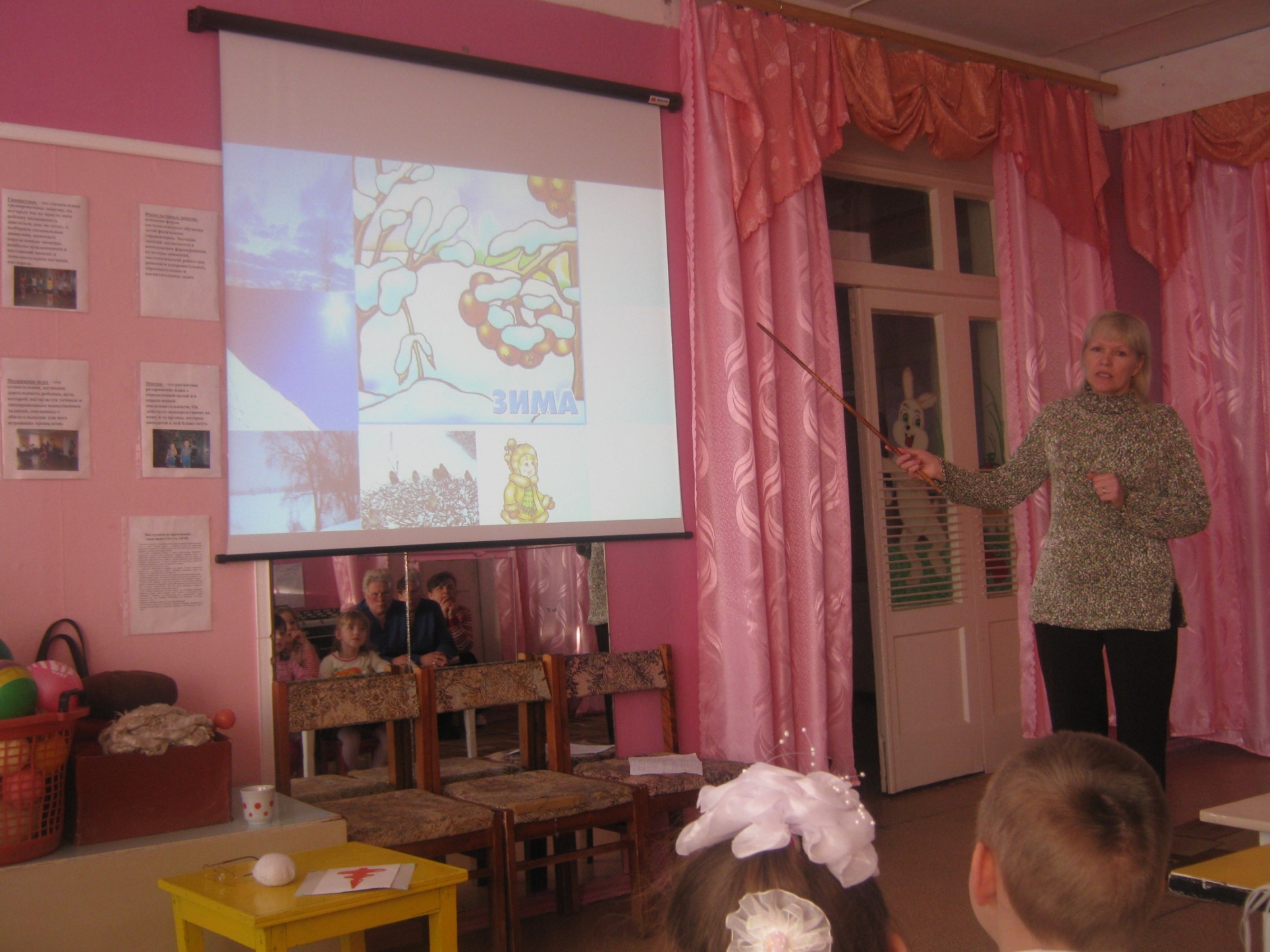 Использование в коррекционной работе мультимедийных презентаций  
-предотвращает утомление детей;
- активизирует произвольное внимание;
- поддерживает у детей с различной речевой патологией познавательную активность;
- повышает положительную мотивацию к процессу обучения;
- расширяет возможности работы с наглядным материалом;
-повышает эффективность логопедической работы в целом.
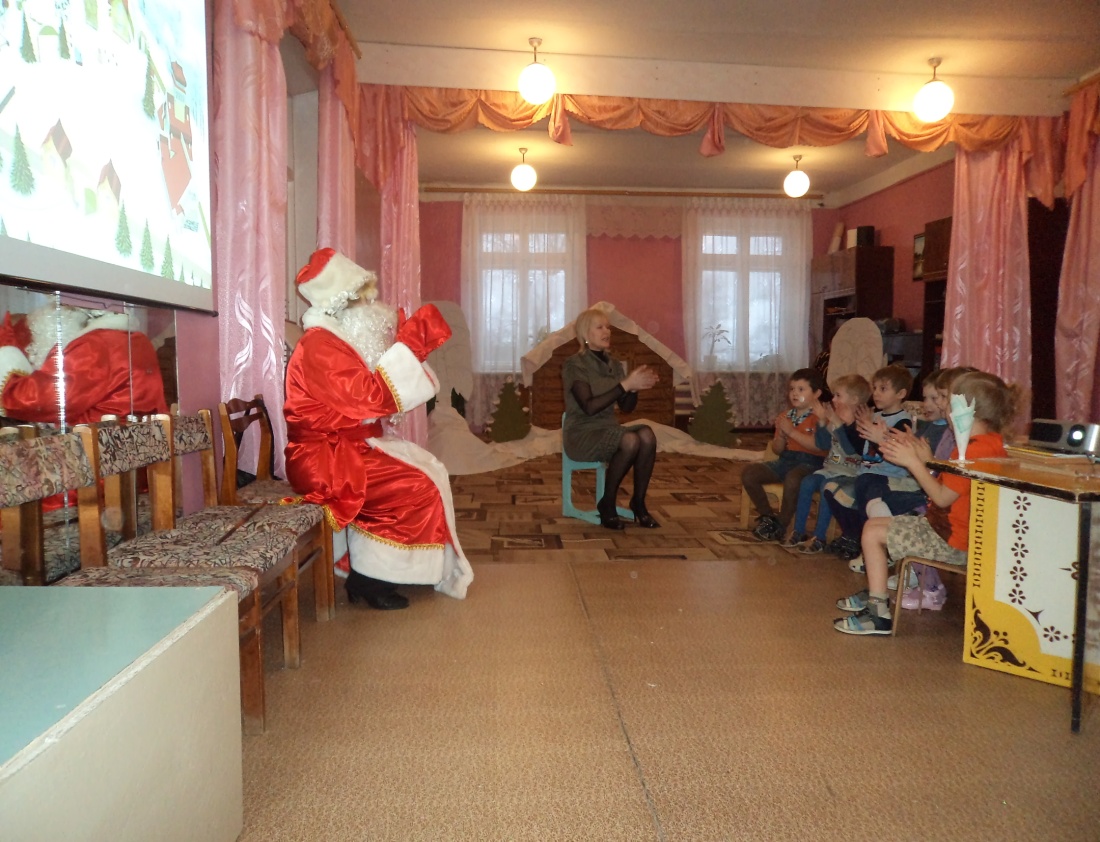 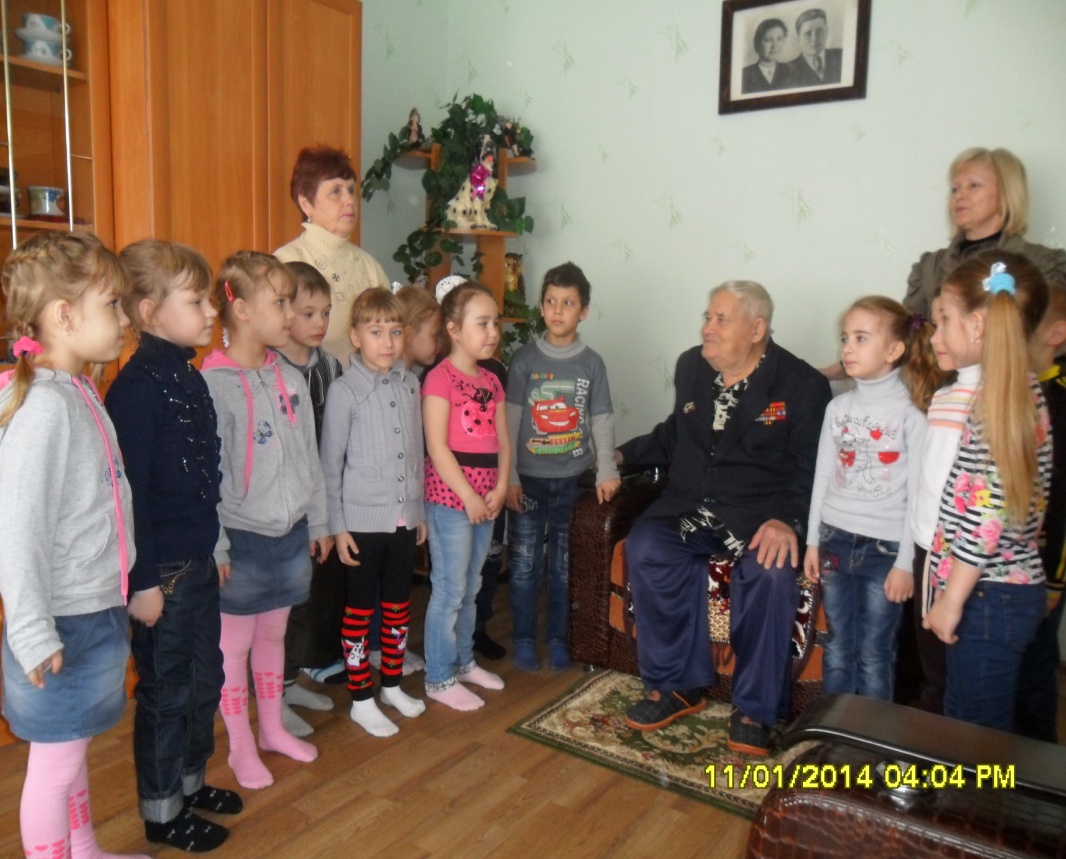 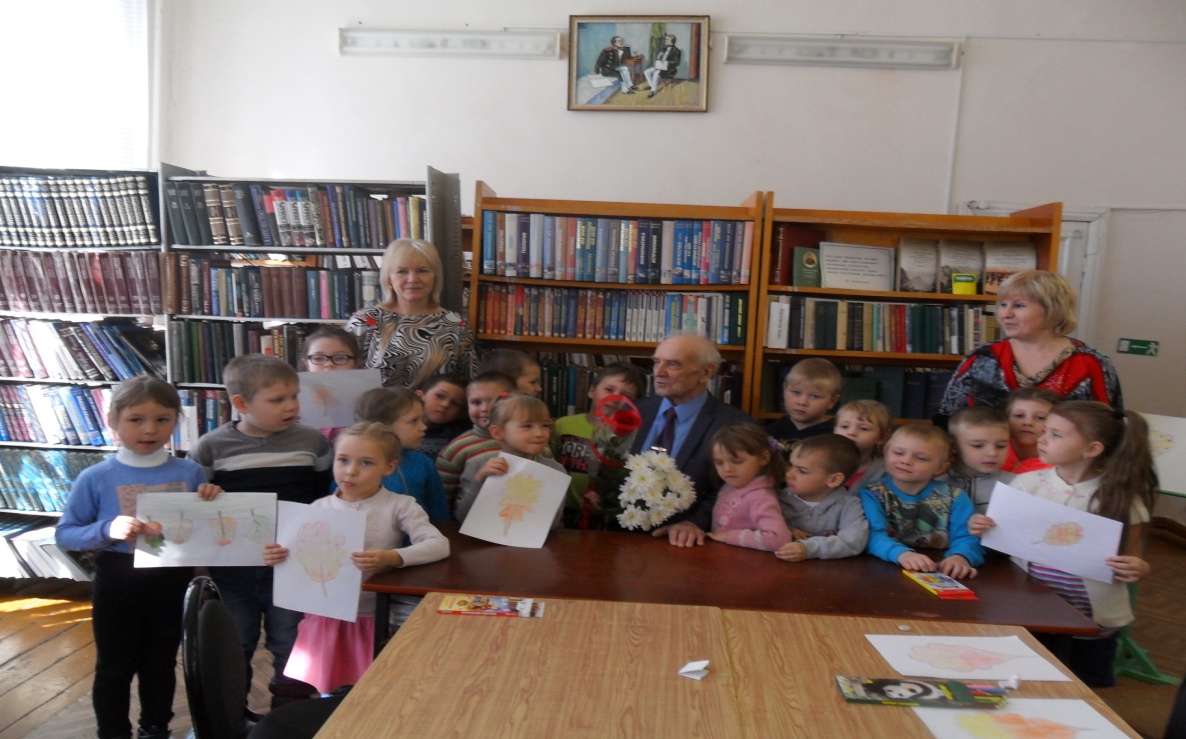 Проектный метод – это один из методов интегрированного обучения дошкольников, позволяющий значительно повысить самостоятельную познавательную активность детей, развить творческие способности. Перспективность метода проектов заключается в том, что он дает возможность развития наблюдения и анализа явлений, проведения сравнения, обобщения и умения делать выводы, совместной познавательно-поисковой и исследовательской деятельности, коммуникативных навыков, высших психических функций (воображения, внимания, мышления, памяти, речи), что является составляющими успешной личности.
СПАСИБО ЗА ВНИМАНИЕ!